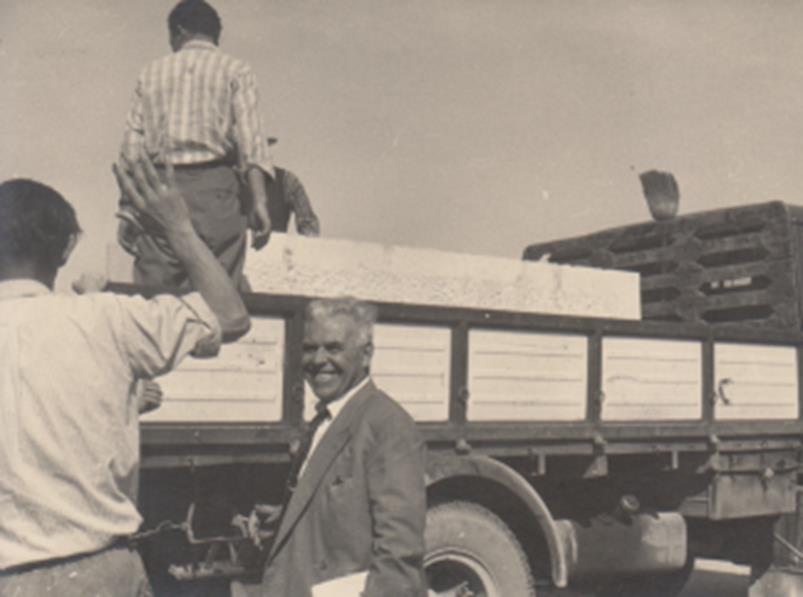 Settembre 1957: arriva il blocco marmoreo per l’altare della Madonna.
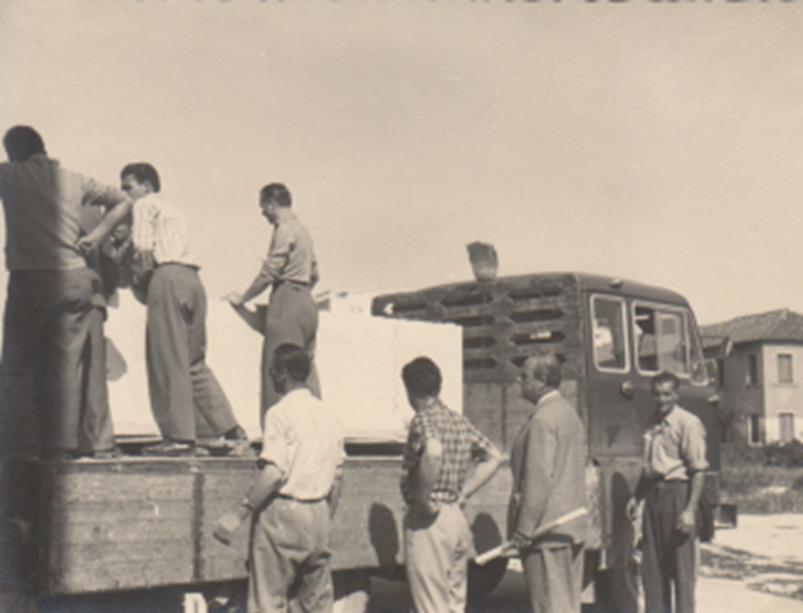 Arriva il blocco marmoreo per l’altare della Madonna.
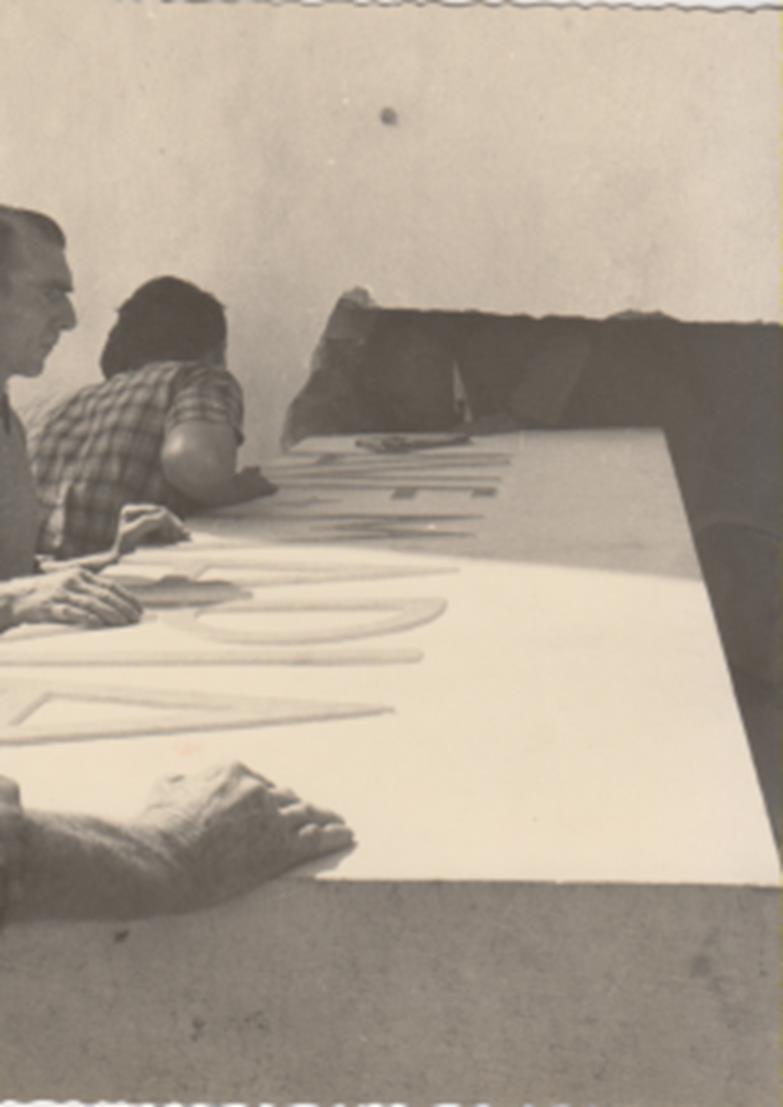 Settembre 1957, entra il blocco marmoreo per l’altare della Madonna.
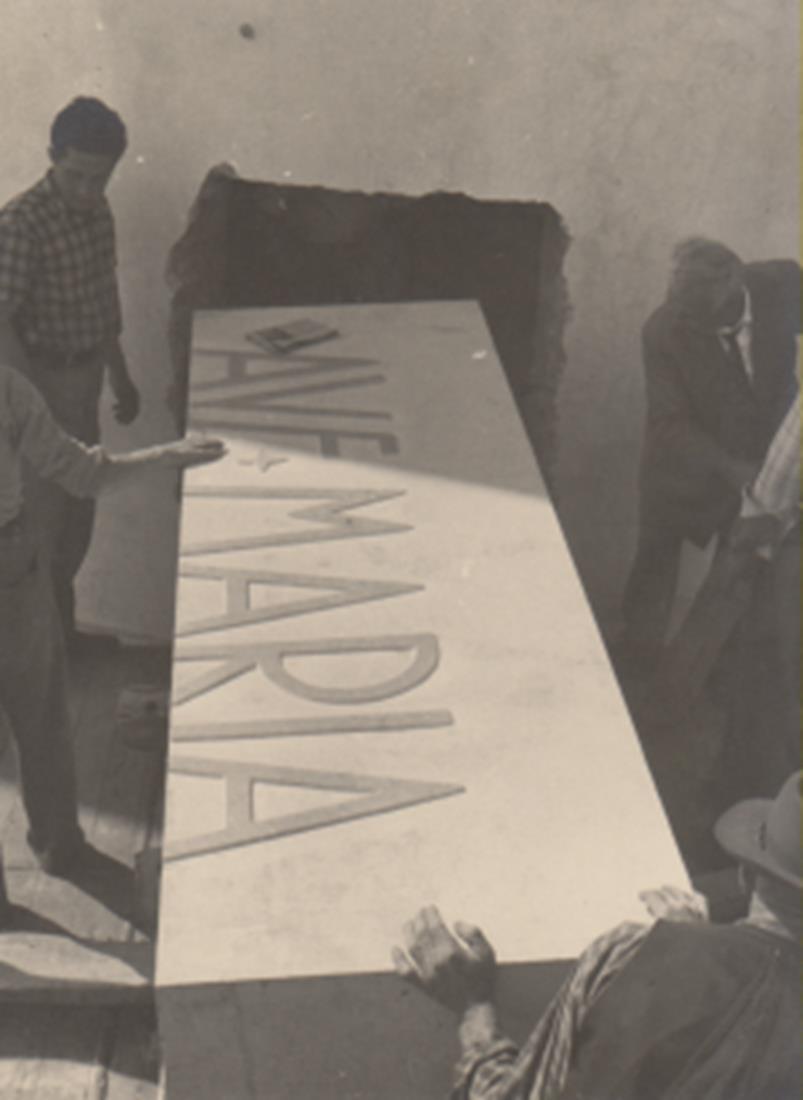 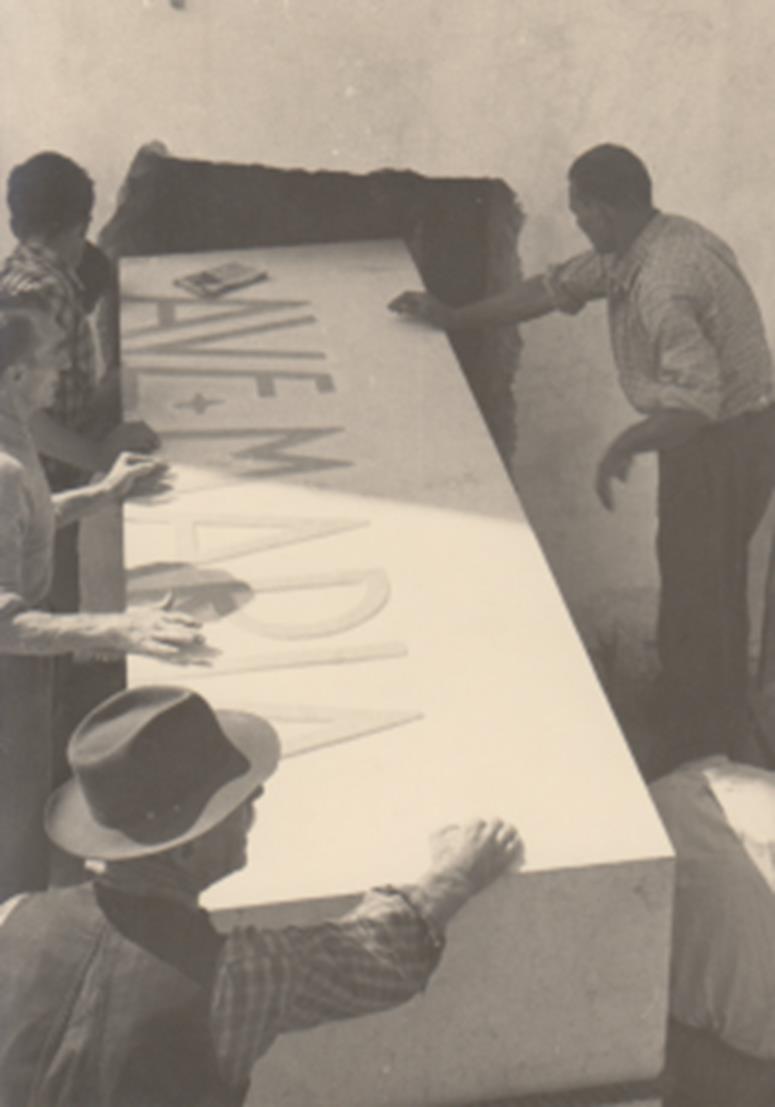 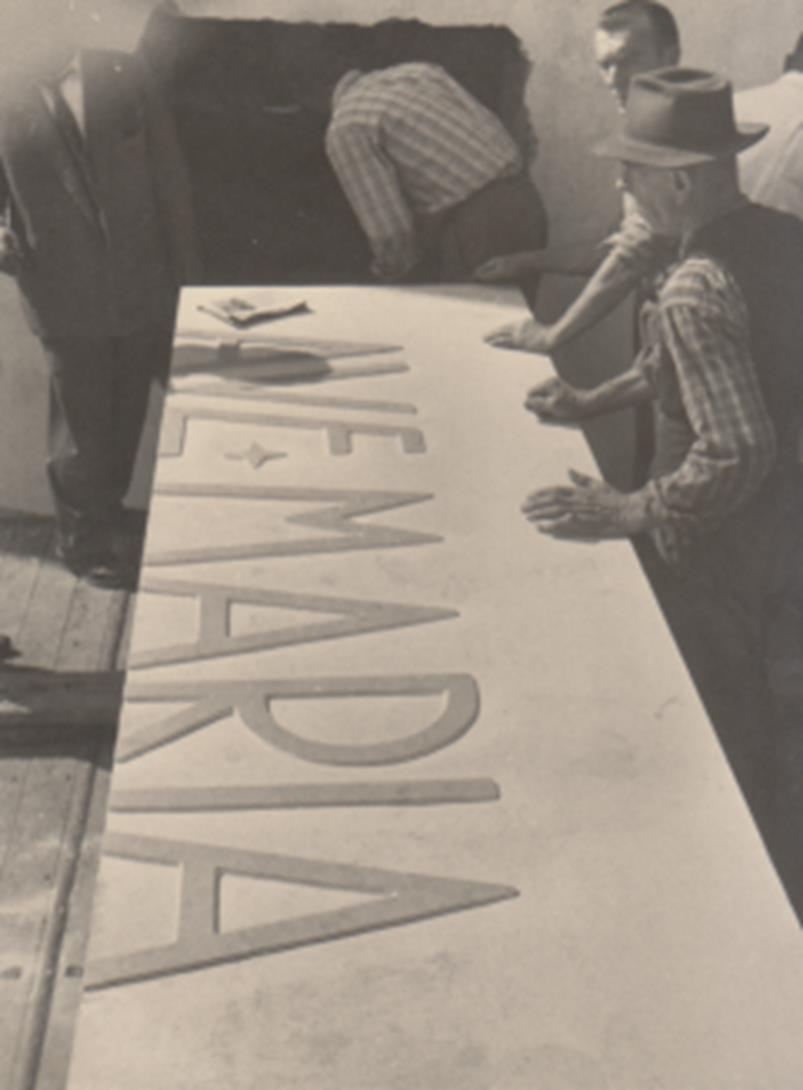 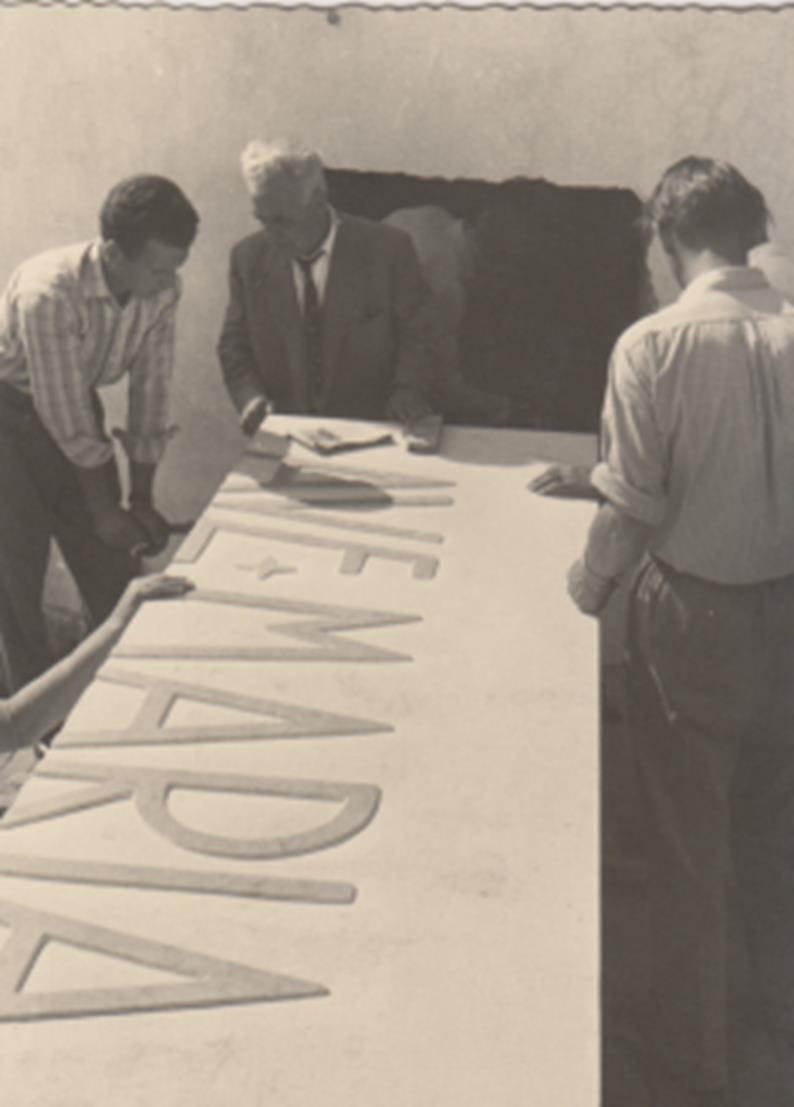